WHAT'S MY
LOVE LANGUAGE?
POWERPOINT NIGHT 
(COUPLES EDITION)
LET'S GO!
GESTURES
What kind of gesture makes me feel love and appreciated?
1
3
Receiving a 
surprise gift
Quality time spent together
2
4
Physical touch like hugs and kisses
Acts of service, like helping with chores or tasks
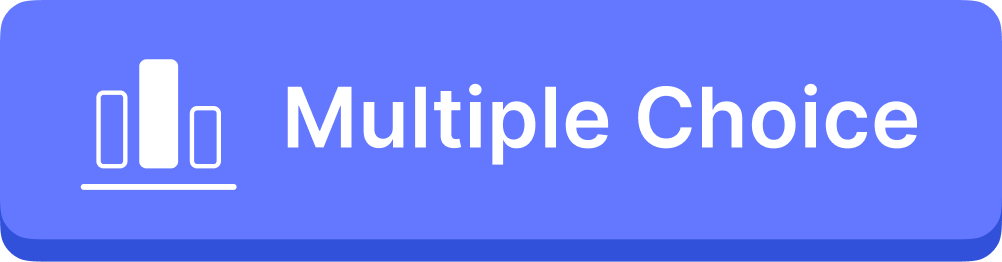 Download ClassPoint to turn this into an interactive button.
AFFECTION
How do I like to express my affection
to you?
1
3
Giving thoughtful gifts
Planning special outings
2
4
Holding hands and cuddling
Telling you how much you mean to me
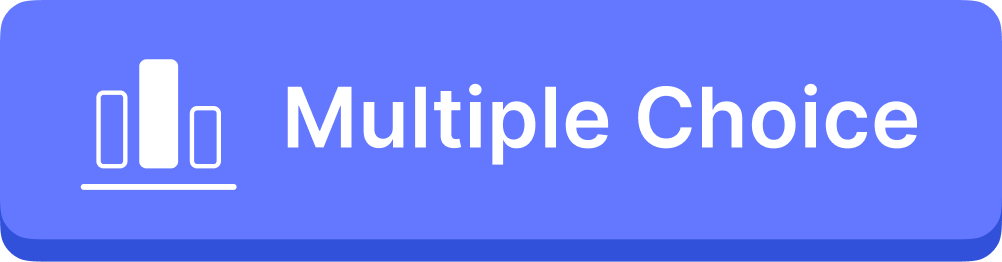 Download ClassPoint to turn this into an interactive button.
COMFORT
When I am feeling down, what would make me feel better?
1
3
Receiving a surprise gift
Spending quality time
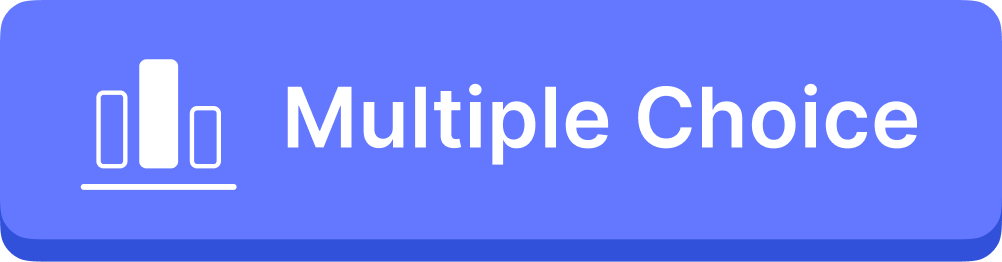 2
4
Physical touch, like a hug
Hearing words of encouragement and support
Download ClassPoint to turn this into an interactive button.
DISAGREEMENT
How do I prefer to make up after
a disagreement?
1
3
Offering me a hug or physical touch
Doing something helpful or thoughtful
2
4
Spending focused time together to reconnect
Expressing  apologies through sincere words
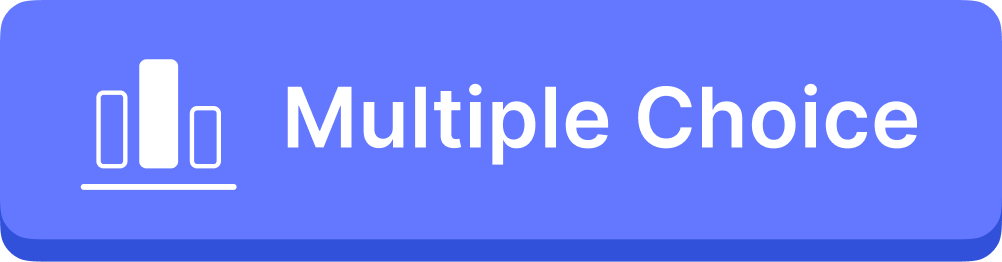 Download ClassPoint to turn this into an interactive button.
COMMUNICATION
What makes me feel most loved during celebrations or milestones?
1
3
Receiving thoughtful gifts
Spending quality time together doing something special
2
4
Sharing physical closeness and intimacy
You preparing surprises for me
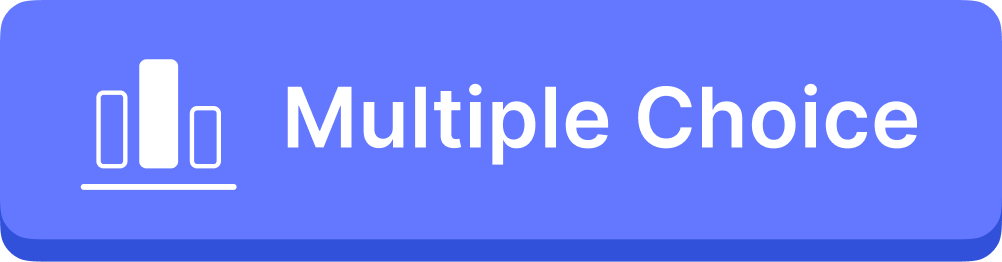 Download ClassPoint to turn this into an interactive button.
LOVE
Which scenario would make me feel most loved on a regular day?
1
3
Receiving a surprise "just because"gift
You doing something to help me out
2
4
Spending focused, uninterrupted time together
Hearing me  express my thoughts and feelings
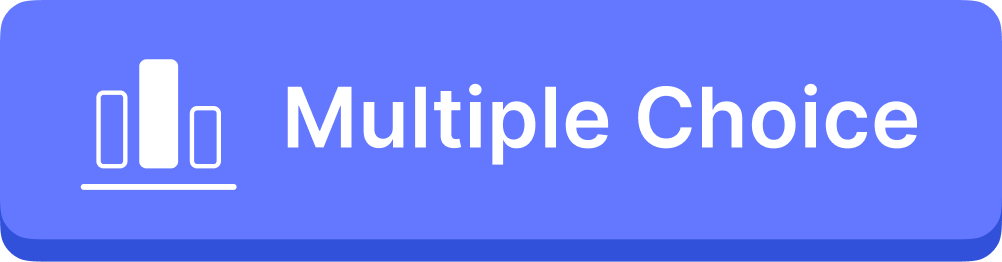 Download ClassPoint to turn this into an interactive button.
THANK YOU!
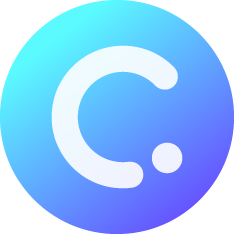 Template created by ClassPoint
Connect with Us
Facebook
YouTube
Twitter
Pinterest
Instagram
TikTok
LinkedIn
support@inknoe.com
www.classpoint.io